CONTAMINACION
RIO MATANZA-RIACHUELO
RIACHUELO  ANTES
RIACHUELO EN LA ACTUALIDAD
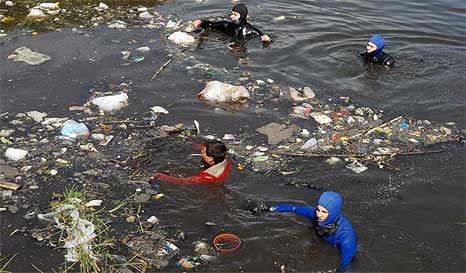 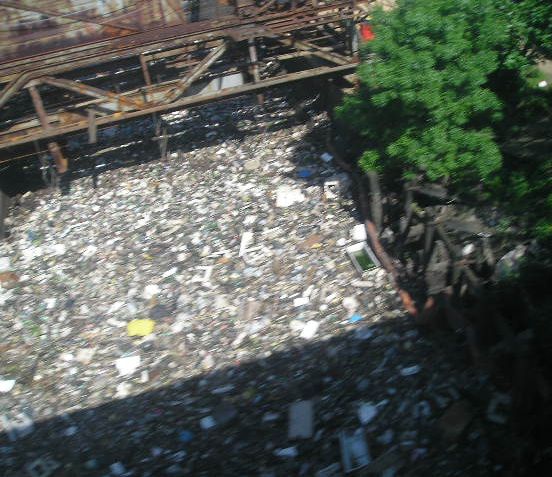 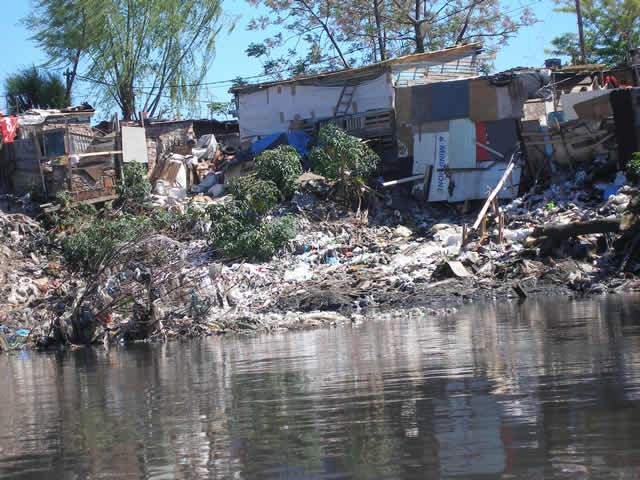 LO QUE MENOS TIENE 
EL RIACHUELO ES AGUA
CONCENTRACIONES DE MERCURIO, ZINC, PLOMO Y CROMO; 50 VECES SUPERIOS A LOS NIVELES MAXIMOS PERMITIDOS
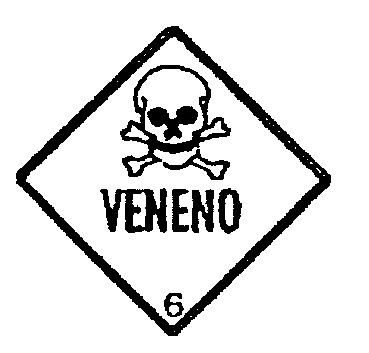 Y ESTOS SON ALGUNOS DE LOS EFECTOS Y ENFERMEDADES QUE SE CONTRAEN EN LA ZONA…
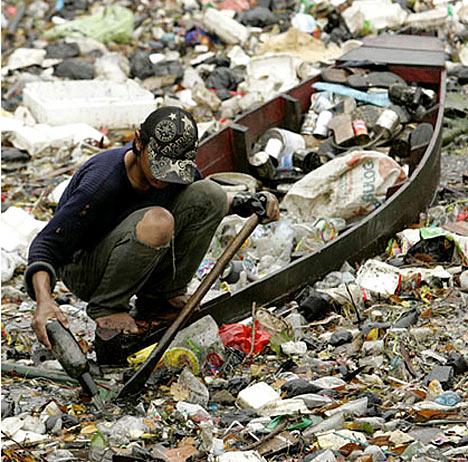 Cáncer, cianosis, retraso mental, alteraciones neurológicas, abortos espontáneos, y demás patologías y enfermedades
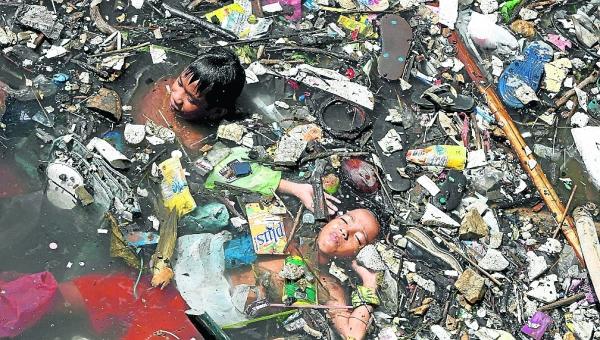 Hepatitis, perdida del olfato, dengue, leptospirosis y hantavirus entre otras
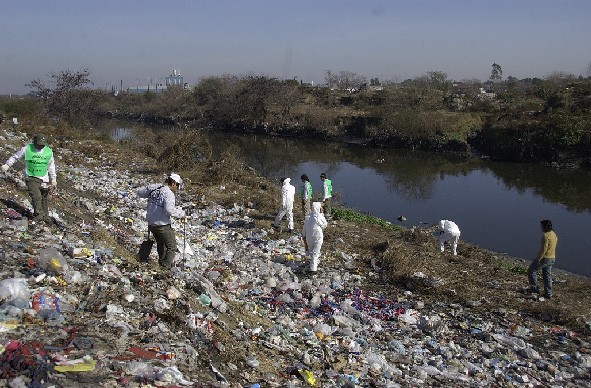 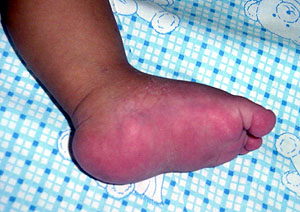 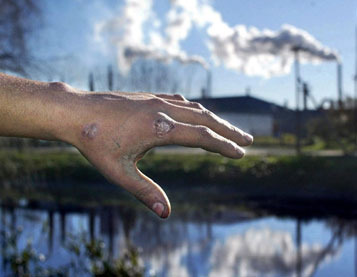 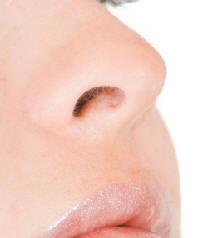 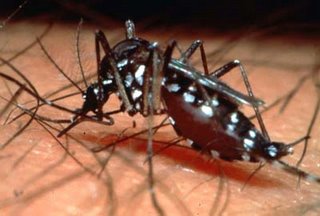 Entonces… ¿porque seguimos contaminando?
¿ porque permitimos que las empresas tiren sus residuos?
¿Por qué no hacemos nada para frenar esta grave situación?
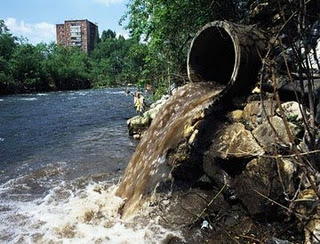 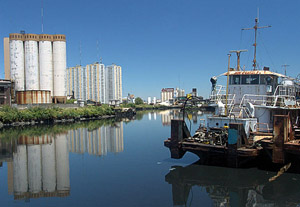 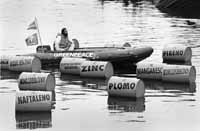 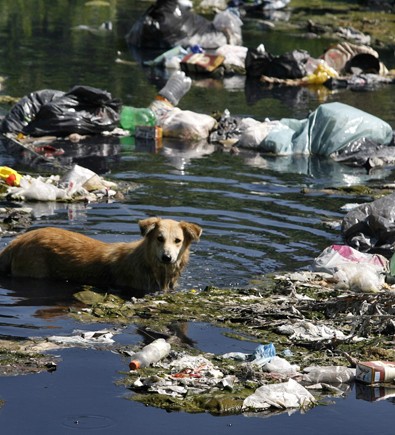 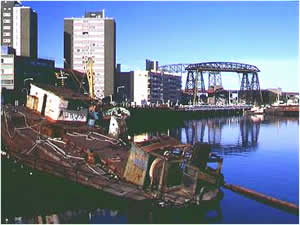 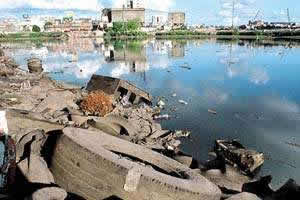 NADIE QUE VIVA EN LA CUENCA O CERCA DE ELLA QUEDA EXENTO DE SUS CONSECUENCIAS
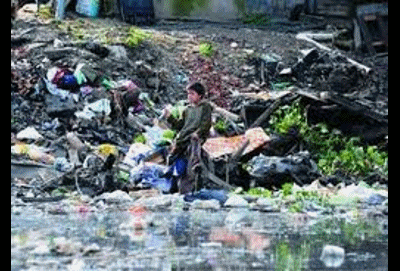 Al fin y al cabo el agua es de todos y somos todos los que la utilizamos, porque ,por más que no la cuidemos e ignoremos su importancia es el recurso mas utilizado en el mundo
Sin embargo seguimos contribuyendo a un destino sin ella, se han preguntado ¿Qué seria la vida sin agua? O ¿si toda ella estuviera contaminada? Que sería de nosotros, de las plantas, de los animales del mundo…
...Entonces comencemos ayudando a lo que nos rodea.
¡RIACHUELO LIMPIO YA!